Bonjour!
Lisez!
Un, deux, trois
C’est moi
Quatre, cinq, six
Je suis de service.
Comment ça va?
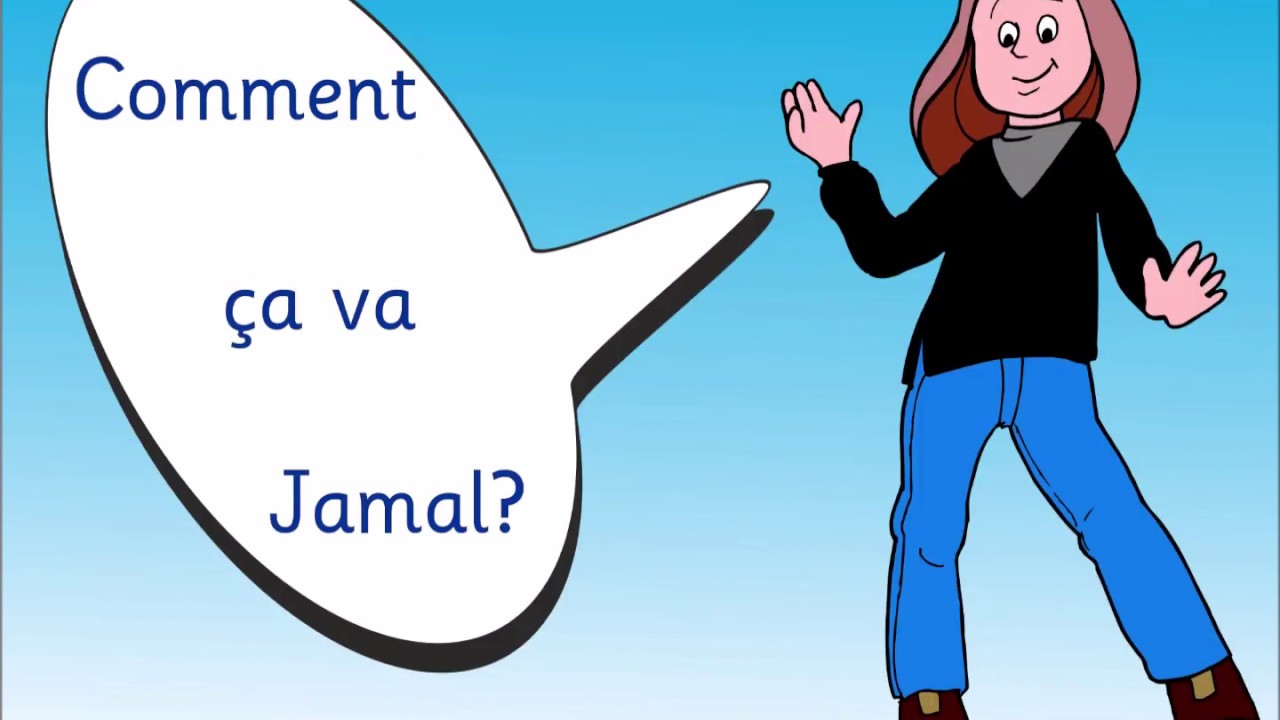 Bien
Mal
Super!
Comme ci comme ça
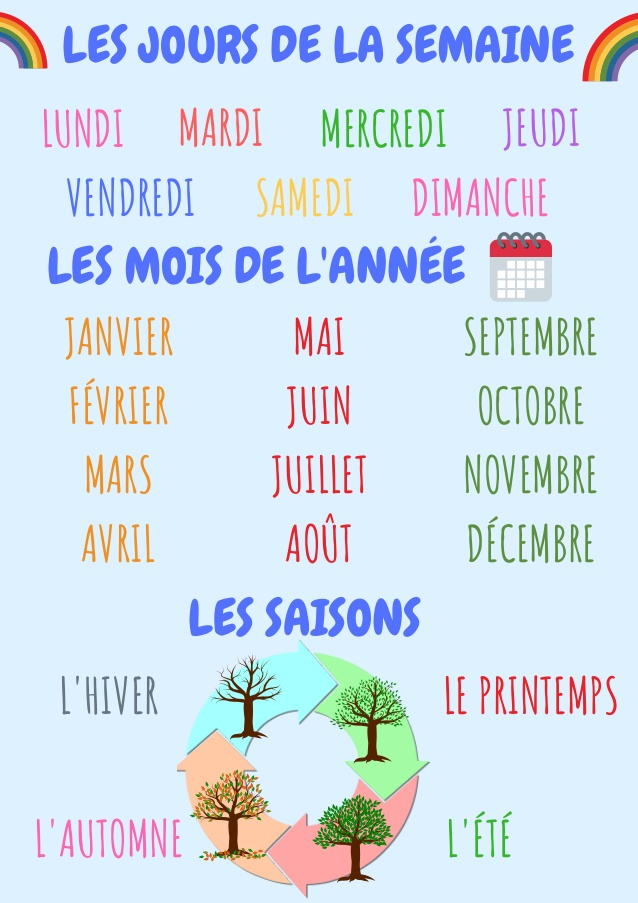 Quelle date 
sommes-nous aujourd’hui?
Nous sommes le…..

Quel jour de la semaine
est-ce? - C’est ….
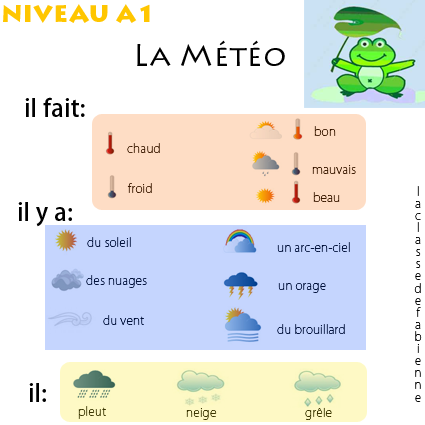 Quel temps fait-il?
la météo
il y a des nuages
il n’y a pas de ventIl ne pleut pas
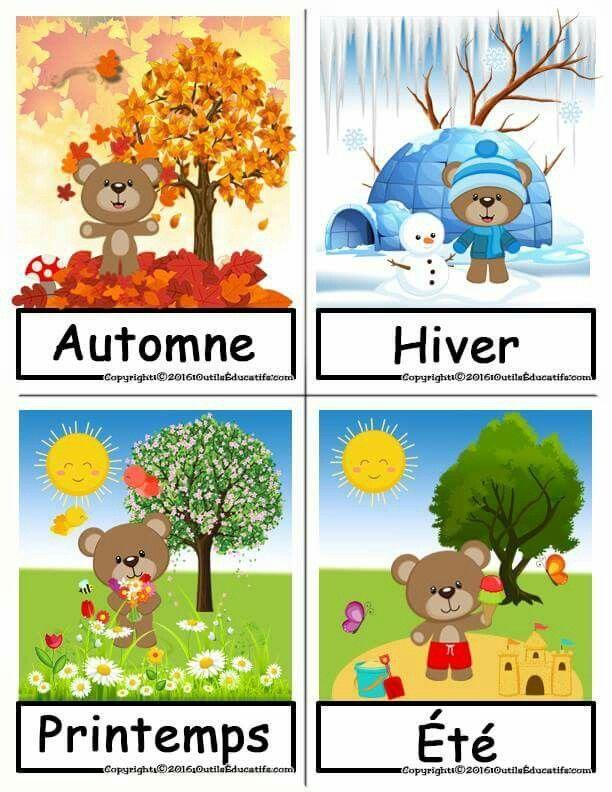 Quelle saison est-ce?
C’est…..
Quelle heure est-il?
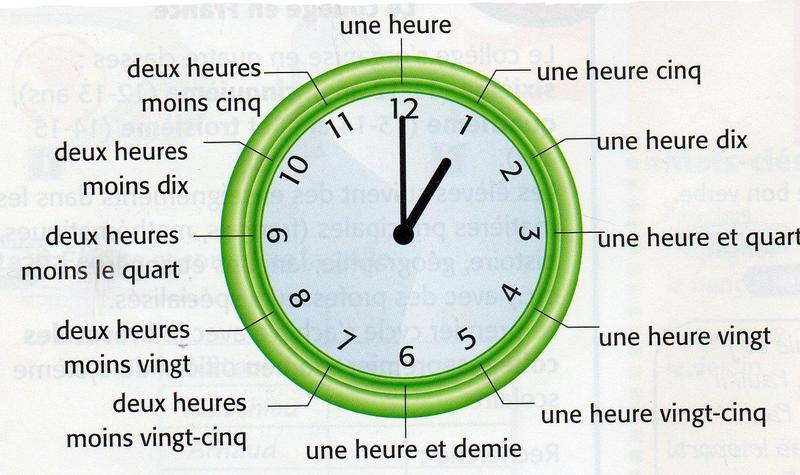 Il est ….
Quel est votre devoir à domicile?
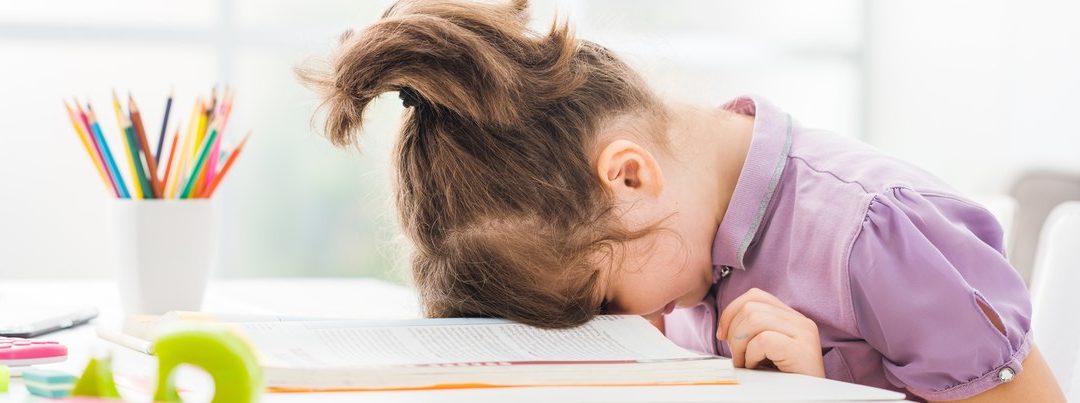 C’est…..